ГИА - 2023
2 МЕРОПРИЯТИЯ
ГОСУДАРСТВЕННЫЙ ЭКЗАМЕН
ФОРМАТ: 
ЗАЩИТА ПЕРЕД КОМИССИЕЙ ПРОЕКТА ОБРАЗОВАТЕЛЬНОГО КУРСА ПО ТЕМАТИКЕ ДИССЕРТАЦИИ

НЕОБХОДИМЫЕ МАТЕРИАЛЫ:
ОБОСНОВАНИЕ ПРОЕКТА + ПРЕЗЕНТАЦИЯ

ДАТА ПРОВЕДЕНИЯ: 11 октября 2023 в 10:00
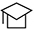 ЭКЗАМЕН
ДОКЛАД
ЗАЩИТА НАУЧНОГО ДОКЛАДА
Прохождение ГИА включает сдачу государственного экзамена и защиту научного доклада
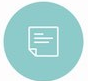 ФОРМАТ: 
ЗАЩИТА ПЕРЕД КОМИССИЕЙ НАУЧНОГО ДОКЛАДА ПО РЕЗУЛЬТАТАМ  ДИССЕРТАЦИИ

НЕОБХОДИМЫЕ МАТЕРИАЛЫ:
НАУЧНЫЙ ДОКЛАД + ПРЕЗЕНТАЦИЯ

ДАТА ПРОВЕДЕНИЯ: 19 октября 2023 в 10:00
Допуском к защите научного доклада является успешная сдача государственного экзамена
Гос. экзамен – оценивается по 
10-балльной шкале
Научный доклад  – оценивается по 
20-балльной шкале
ДОРОЖНАЯ КАРТА ВЫХОДА НА ГИА
АТТЕСТАЦИЯ В АСПИРАНТСКОЙ ШКОЛЕ 

НЕОБХОДИМО: ЗАПОЛНИТЬ АТТЕСТАЦИОННЫЙ ЛИСТ ЗА 2 ПОЛОВИНУ 3 ГОДА С ОТЧЕТОМ ПО ВСЕМ ВИДАМ ДЕЯТЕЛЬНОСТИ
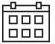 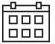 1.
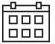 СРОК СДАЧИ: до 6 сентября
СРОК СДАЧИ: до 29 сентября
СРОК СДАЧИ: до 4 октября
ПРЕДСТАВЛЕНИЕ МАТЕРИАЛОВ ПО ГИА В АСПИРАНТСКУЮ ШКОЛУ
2. ПРЕДОСТАВИТЬ МЕНЕДЖЕРУ ИТОГОВУЮ ВЕРСИЮ  ОБРАЗОВАТЕЛЬНОГО ПРОЕКТА ДЛЯ ЭКЗАМЕНА (ОБОСНОВАНИЕ) 
ФОРМАТ ФАЙЛА: в бумажном виде + PDF  НАЗВАНИЕ ФАЙЛА: Фамилия_госэкзамен
2.
НЕОБХОДИМО: 
1. ПРЕДОСТАВИТЬ МЕНЕДЖЕРУ ИТОГОВУЮ ВЕРСИЮ  НАУЧНОГО ДОКЛАДА.
ФОРМАТ ФАЙЛА:  в бумажном виде + PDF  
НАЗВАНИЕ ФАЙЛА: Фамилия_доклад
ПРОВЕРКУ НА ЗАИМСТВОВАНИЯ (ПЛАГИАТ) В СИСТЕМЕ ПРОВЕРКИ ВШЭ ПРОВОДИТ МЕНЕДЖЕР
ВНИМАНИЕ! Пожалуйста, не загружайте самостоятельно предварительные версии доклада на портал НИУ ВШЭ (в т.ч. под вымышленными ФИО) так как работу Вы не проверите, а проблемы возникнут (в Вашей истинной работе будет обнаружен 100 % плагиат).
ПОДГОТОВКА К ГИА
3.
НЕОБХОДИМО: 
1. УТОЧНИТЬ РАСПИСАНИЕ КОНСУЛЬТАЦИИ И ГИА НА САЙТЕ АСПИРАНТСКОЙ ШКОЛЫ ПО ФИЛОЛОГИЧЕСКИМ НАУКАМ
2. ПОДГОТОВИТЬ РАЗДАТОЧНЫЕ МАТЕРИАЛЫ